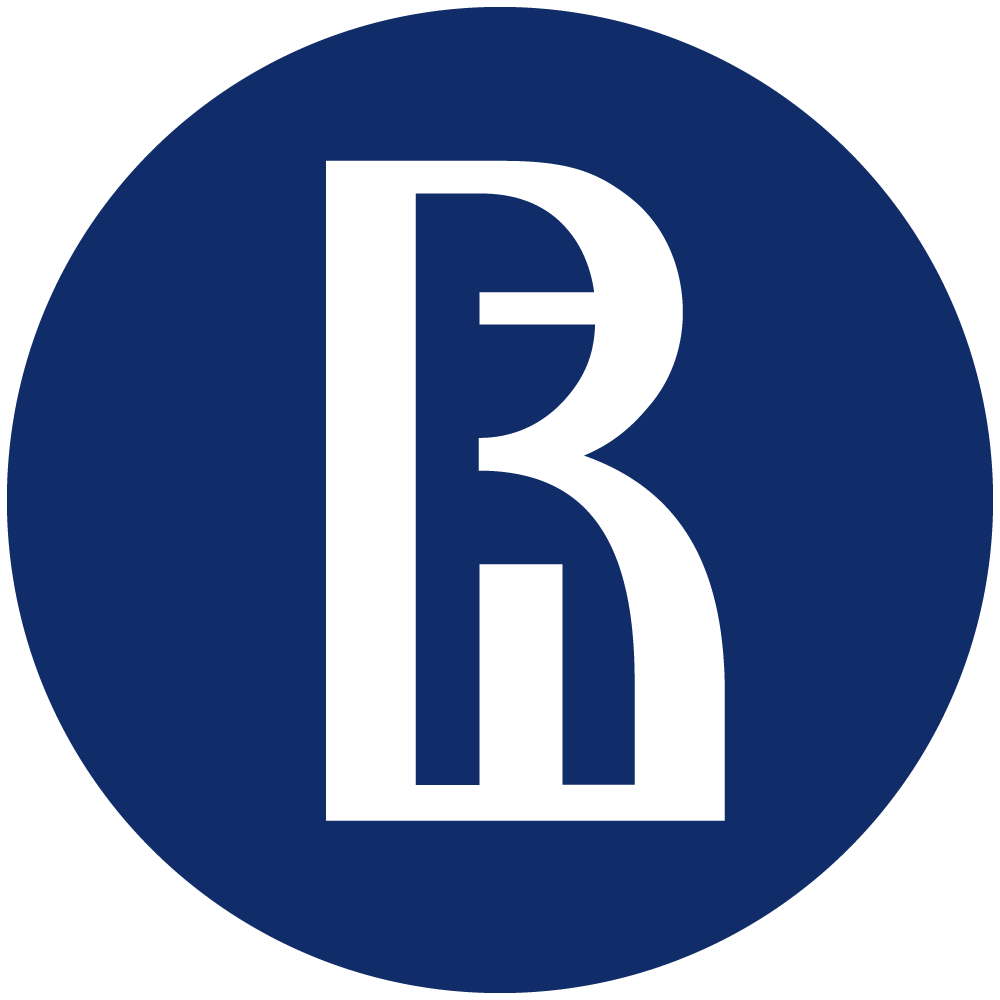 ВЕСЕННЯЯ АТТЕСТАЦИЯ ПЕРВОГО ГОДА ОБУЧЕНИЯ. СРОКИ
до
24, 26, 
30 мая
с 
10 мая
до
15 мая
до
19 июня
4
Выступление 
с отчетом в подразделении и Аспирантской школе
Заполнение 
Аттестационного листа в ЛК аспиранта
Распечатка Атт.листа из ЛК аспиранта, сдача менеджеру Асп.школы
Заполнение Аттестационного листа в ЛК аспиранта на дату выступления – обязательное условие
Формат участия 
в аттестации
очно / онлайн
до
15 мая
Зачеты и экзамены в соответствии с расписанием
Результаты зачетов/экзаменов подгрузятся в Аттестационный лист автоматически
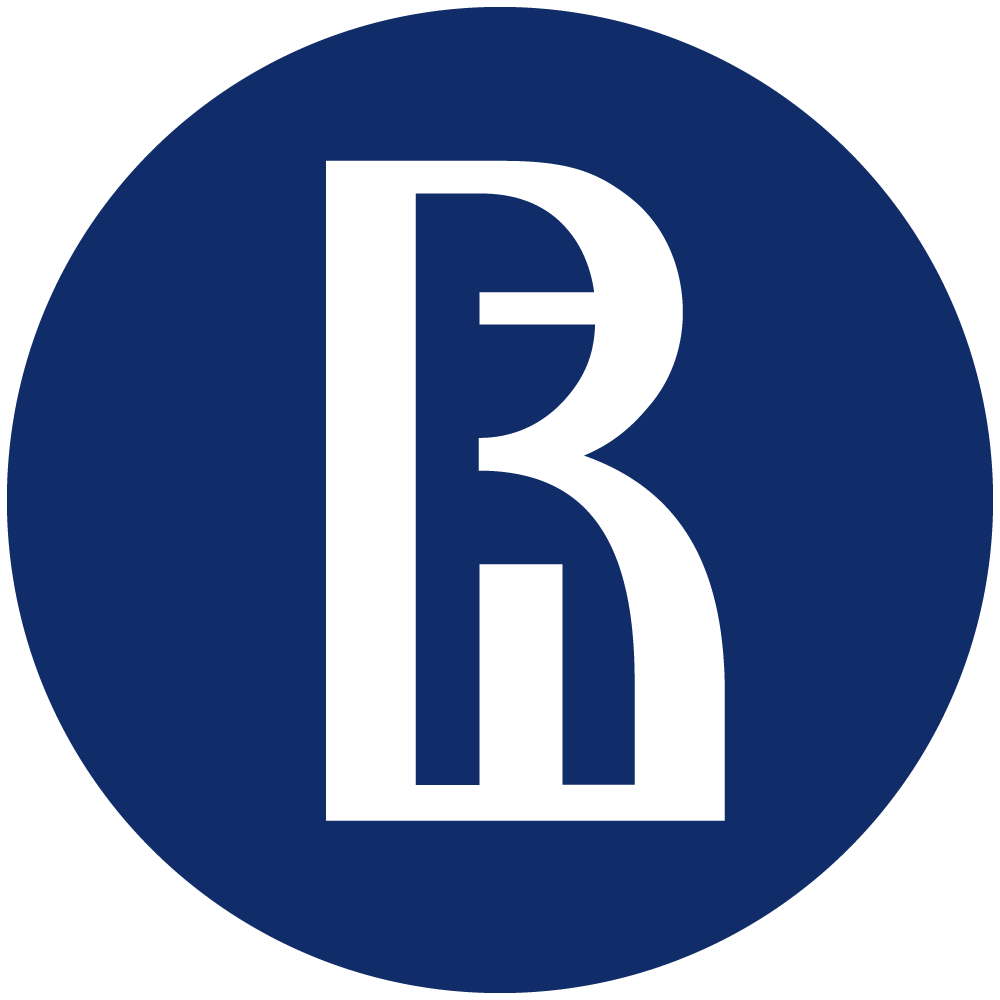 АТТЕСТАЦИОННЫЙ ЛИСТ
4
Дисциплины
ЗАПОЛНЯЕТСЯ В ЛК АСПИРАНТА
Результаты зачетов и экзаменов подгружаются в Атт. лист автоматически
Внимание! Для заполнения Аттестационного листа у Вас должен быть заполнен Инд. план работы в ЛК аспиранта.
Практики
На весенней аттестации составляется промежуточный отчет о практиках 

Окончательный отчёт предоставляется осенью.
Данные о научных публикациях попадают в Атт. лист автоматически с Вашей личной странички на портале.

 До Аттестации разместите на вашей персональной страничке сведения о Ваших публикациях
Научный исследования
Reseach Proposal – окончательный отчет
По остальным видам работы - промежуточный отчет. 
Окончательный - на осенней аттестации
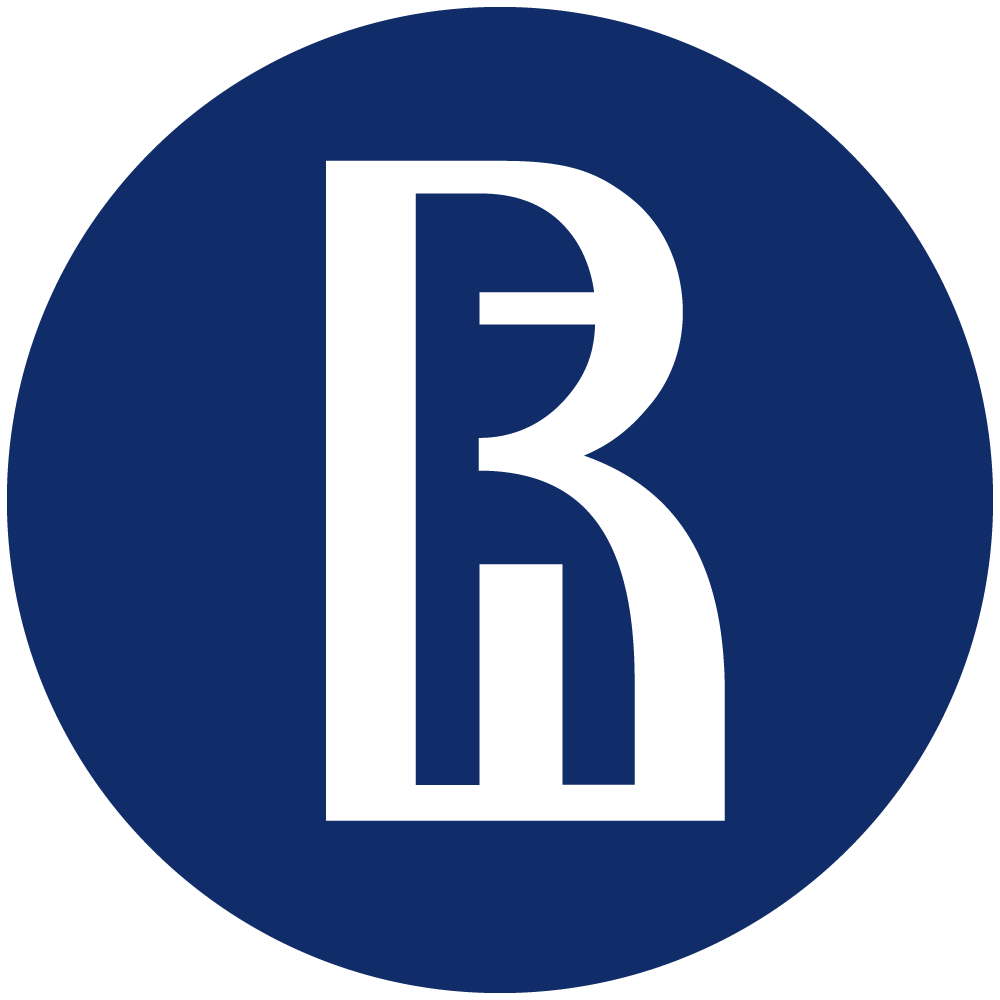 ВЕСЕННЯЯ АТТЕСТАЦИЯ ПЕРВОГО ГОДА ОБУЧЕНИЯ. СРОКИ
ВОЗМОЖНЫЕ РЕШЕНИЯ ПО АТТЕСТАЦИИ
«аттестовать» (работа выполнена в полном объеме)
«аттестовать условно» (выполнены обязательные виды научных работ; имеется академическая задолженность по дисциплинам за текущий год)
«не аттестовать» (не выполнены обязательные виды научных работ, не ликвидирована задолженность).
Непрохождение аттестации в структурном подразделении и (или) Аспирантской школе признается недобросовестным выполнением обязанностей по освоению программы аспирантуры и является основанием для отчисления на текущей аттестации

НЕПРОХОЖДЕНИЕ = НЕЯВКА ПО НЕУВАЖИТЕЛЬНОЙ ПРИЧИНЕ НА АТТЕСТАЦИЮ
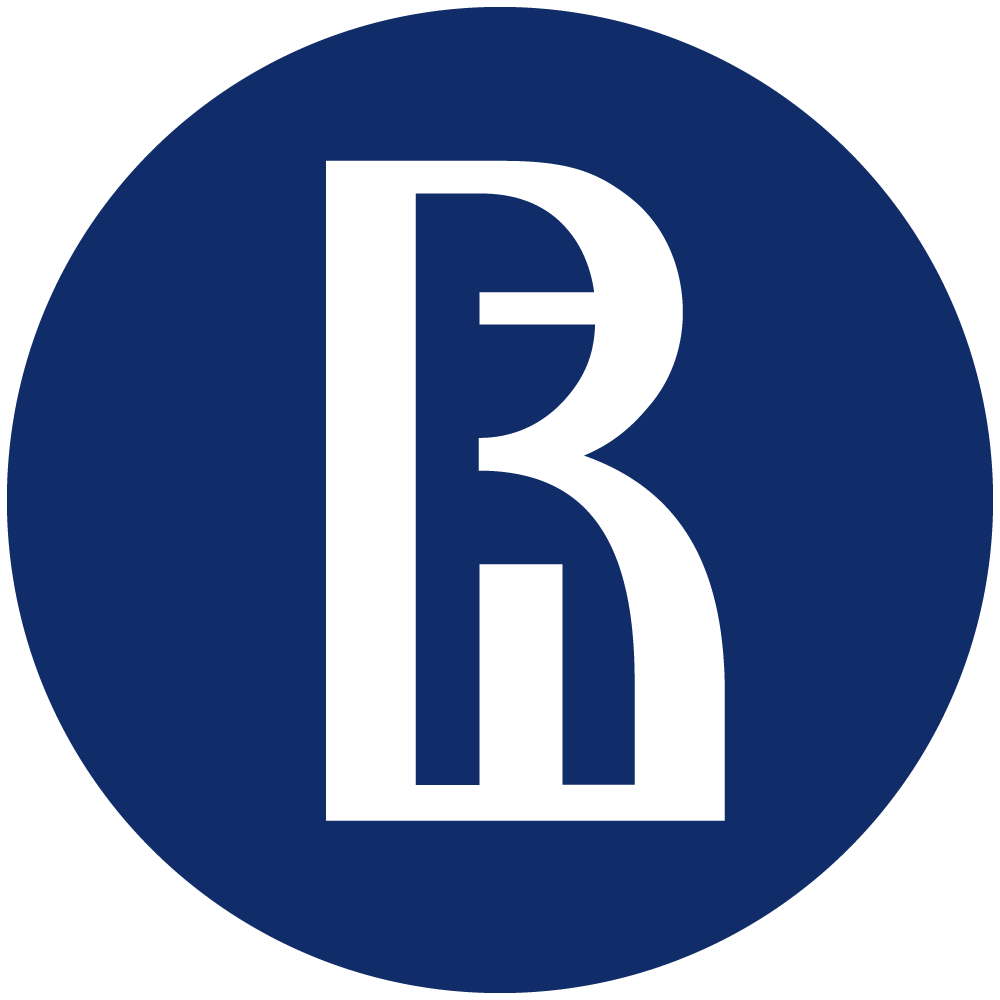 ВЕСЕННЯЯ АТТЕСТАЦИЯ ПЕРВОГО ГОДА ОБУЧЕНИЯ. СРОКИ
Задолженности и пересдачи
ЗАДОЛЖЕННОСТИ ПО НАУЧНОМУ ИССЛЕДОВАНИЮ
ЗАДОЛЖЕННОСТИ 
ПО ДИСЦИПЛИНАМ
Возможны пересдачи
В течение 1 года не более 2 раз

При наличии задолженностей или оценок ниже 4 баллов (по 5-балльной шкале) в следующем после аттестации полугодии государственная стипендия не выплачивается.
ПЕРЕСДАЧИ И ЛИКВИДАЦИИ ЗАДОЛЖЕННОСТЕЙ ПО НАУЧНОЙ РАБОТЕ  НЕ ПРЕДУСМОТРЕНЫ!
Невыполнение аспирантом инд. плана научной деятельности, установленное во время промежуточной аттестации = недобросовестное выполнение аспирантом программы аспирантуры = отчисление сразу после аттестации, в ходе который установлены.
Непрохождение аттестации в структурном подразделении и (или) Аспирантской школе признается недобросовестным выполнением обязанностей по освоению программы аспирантуры и является основанием для отчисления
ОТЧИСЛЕНИЕ ПОСЛЕ АТТЕСТАЦИИ, 
НА КОТОРОЙ ЗАФИКСИРОВАНО НЕВЫПОЛНЕНИЕ